ВСЕРОССИЙСКАЯ ОЛИМПИАДА ШКОЛЬНИКОВ ПО ОБЩЕСТВОЗНАНИЮ
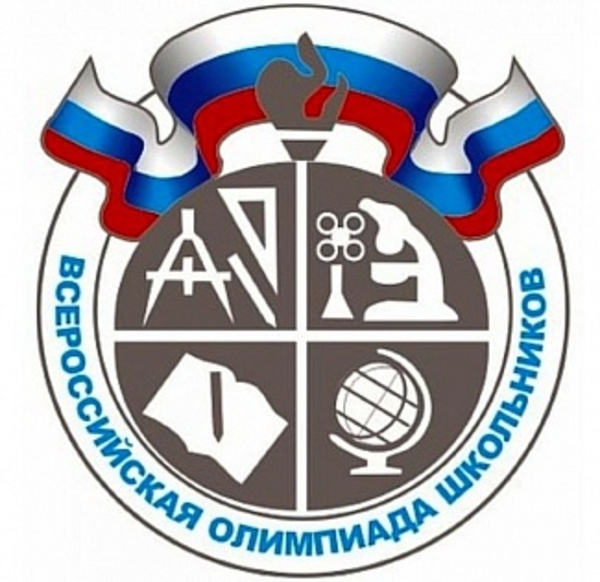 Школьный и муниципальный этап
2021 год
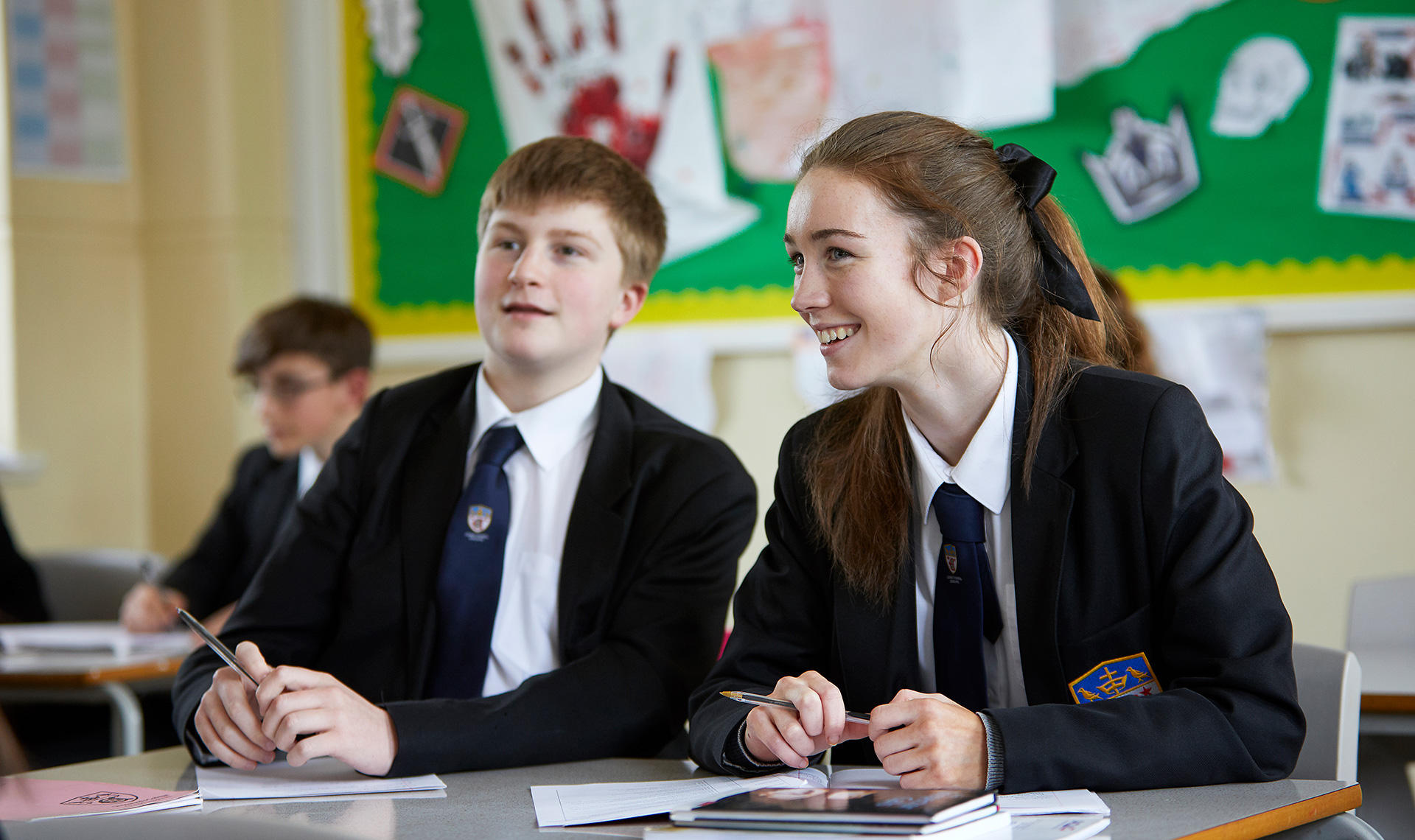 Старшеклассники - самостоятельные взрослые люди
готовы к жизни в
обществе
Задания
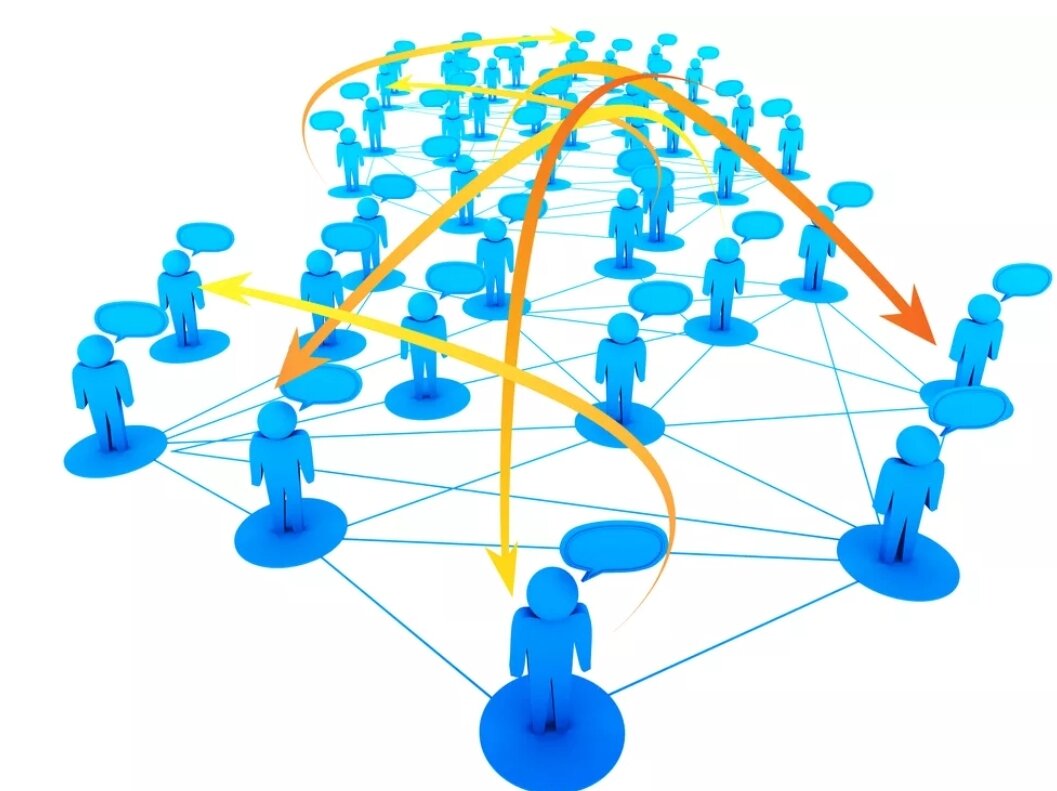 СОЦИУМ —  сложная структура Социальные действия имеют различные последствия
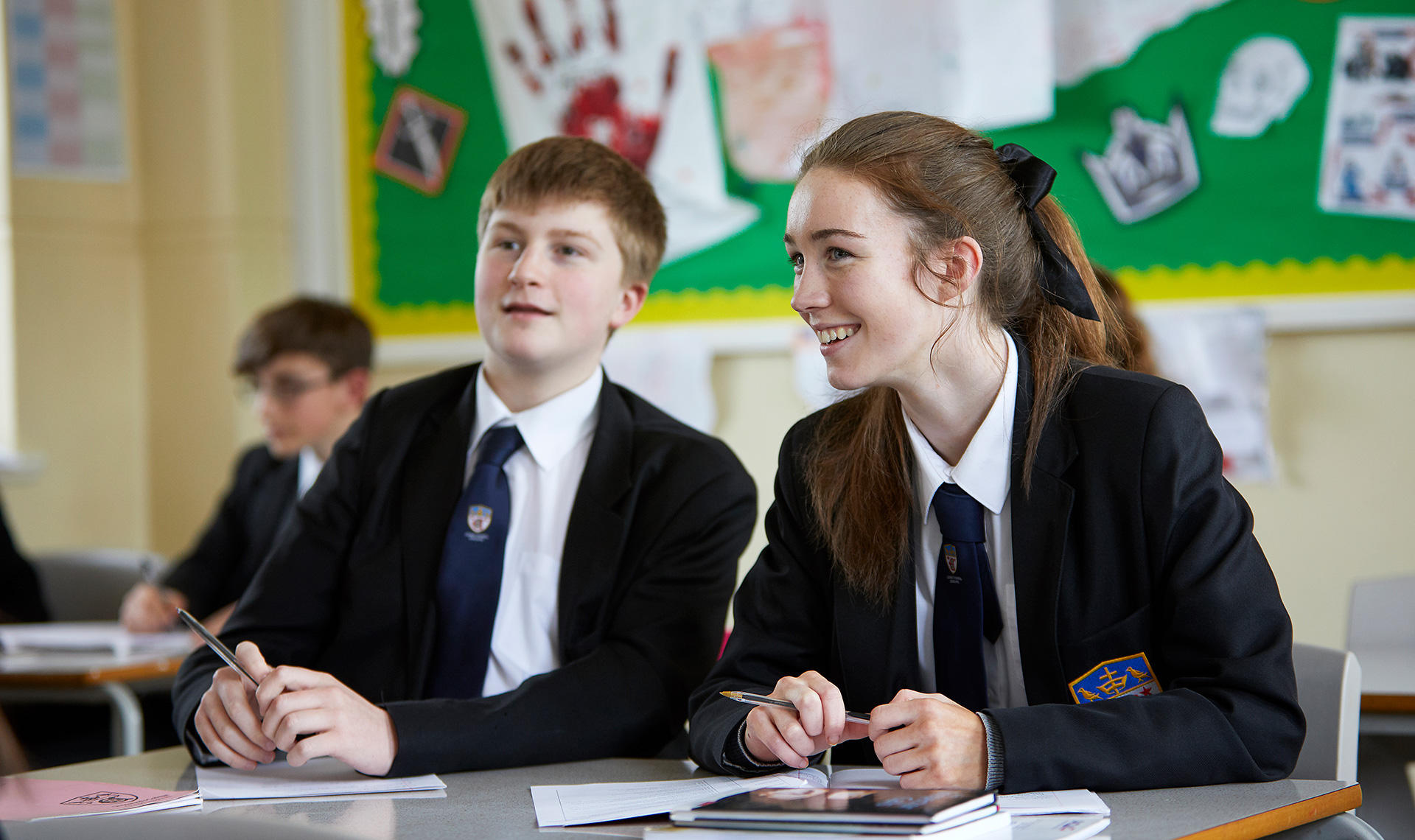 Старшеклассники - самостоятельные взрослые люди
умение за поверхностными социальными явлениями видеть сущностные процессы
навыки критического мышления, позволяющие не попадать в плен внешних влияний и демагогических построений
Задания
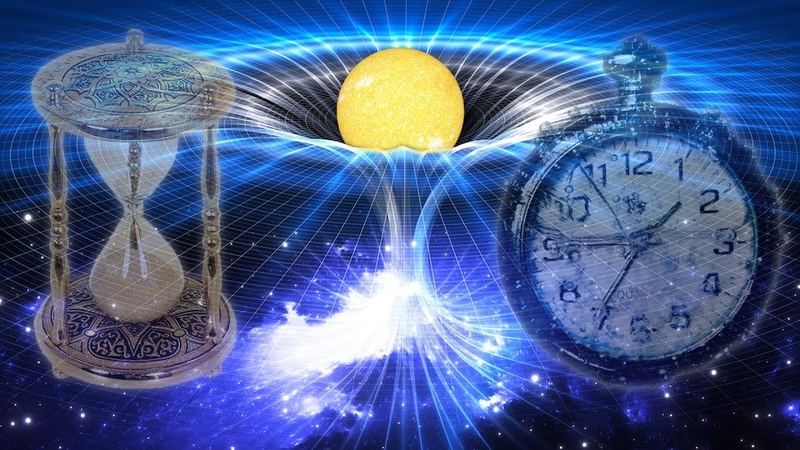 «Единство места и времени»
ЖЮРИ – единый механизм:
Согласование критериев, доработка по мере необходимости
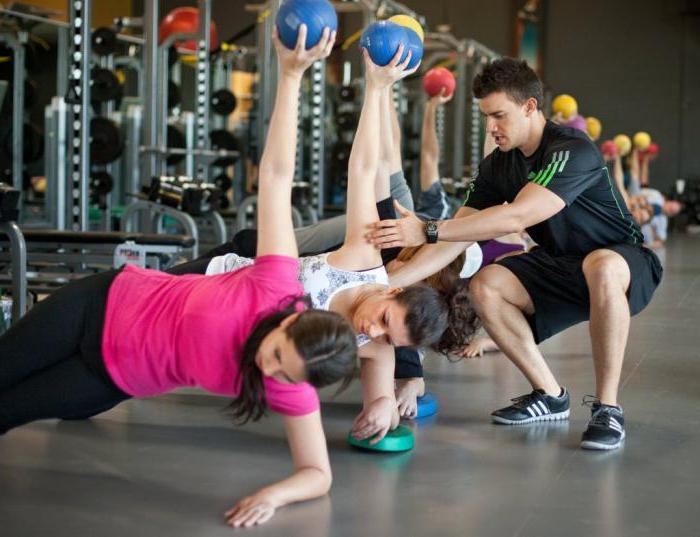 СОЧЕТАНИЕ  хорошо знакомых типов заданий и заданий новых и неожиданных
«Спорт спортсмена» не превращается в «спорт тренера»
Татьяна Анатольевна Тарасова
Её ученики выиграли в общей сложности 41 золотую медаль на чемпионатах мира и Европы, 
а также семь золотых олимпийских медалей в трёх дисциплинах из четырёх возможных:
Ирина Роднина и Александр Зайцев (парное катание — 1976 и 1980 годы),
Наталья Бестемьянова и Андрей Букин (спортивные танцы — 1988 год),
Марина Климова и Сергей Пономаренко (спортивные танцы — 1992 год),
Илья Кулик (мужское одиночное катание — 1998 год),
Оксана Грищук и Евгений Платов (спортивные танцы — 1998 год),
Алексей Ягудин (мужское одиночное катание — 2002 год).
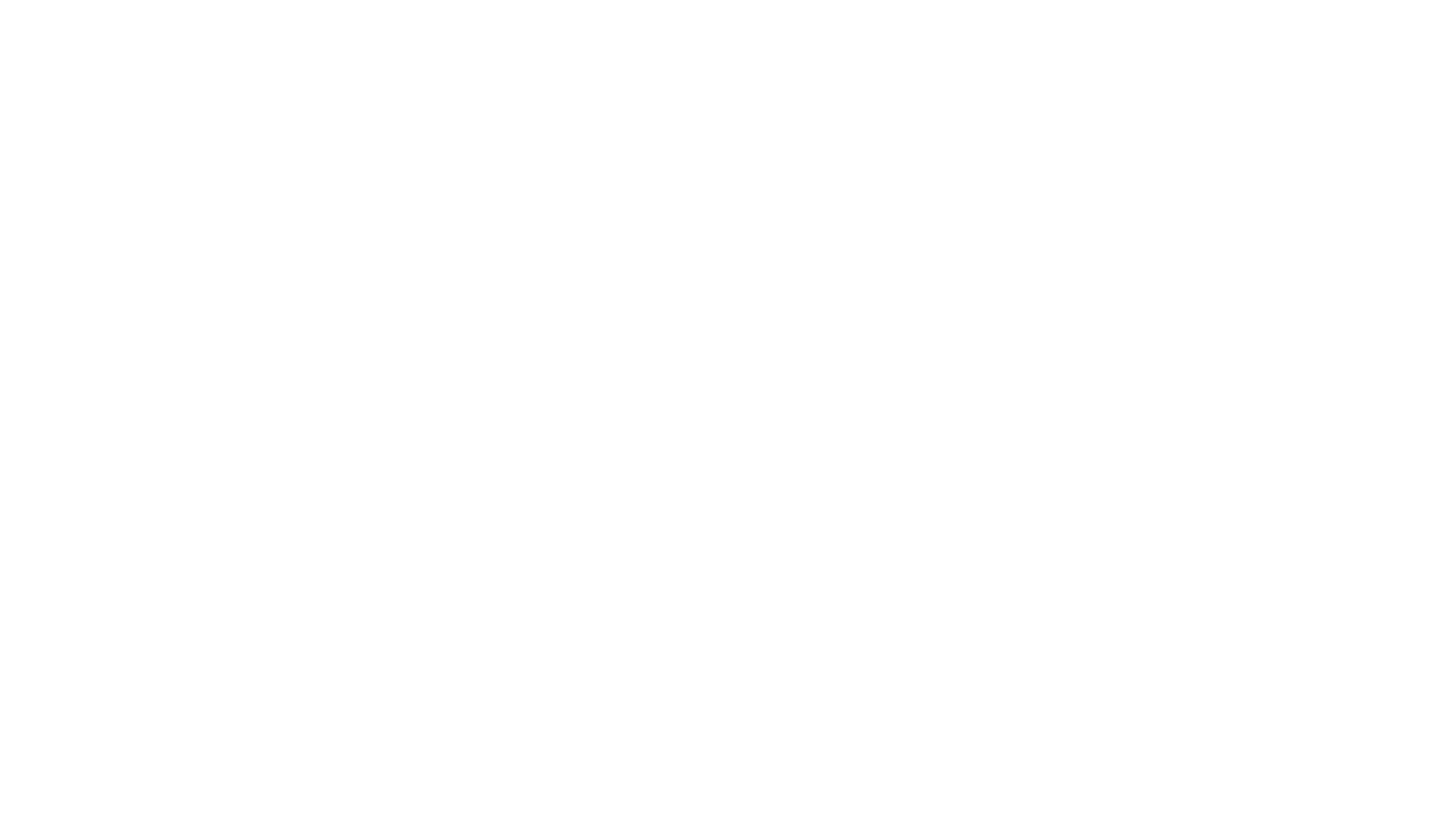 Мы понимаем, что успех на Всероссийской олимпиаде невозможен без большой, сложной, ответственной и творческой работы наставников.Честь вам и хвала, наставники!!!(Но пусть Всеросс остается чуть-чуть «спортом спортсменов».)
ПРИНЦИПЫ ФОРМИРОВАНИЯ ЗАДАНИЙ
ЦЕЛИ 
ЗАДАНИЙ
Способ демонстрации
ЗНАНИЙ
Проверка социально-гуманитарной эрудиции и глубины мышления
Интегративность содержания
Проблемность содержания и альтернативные формы подачи материала
Творческий характер заданий 
Опора на межпредметные связи
Способ демонстрации 
КОМПЕТЕНЦИЙ
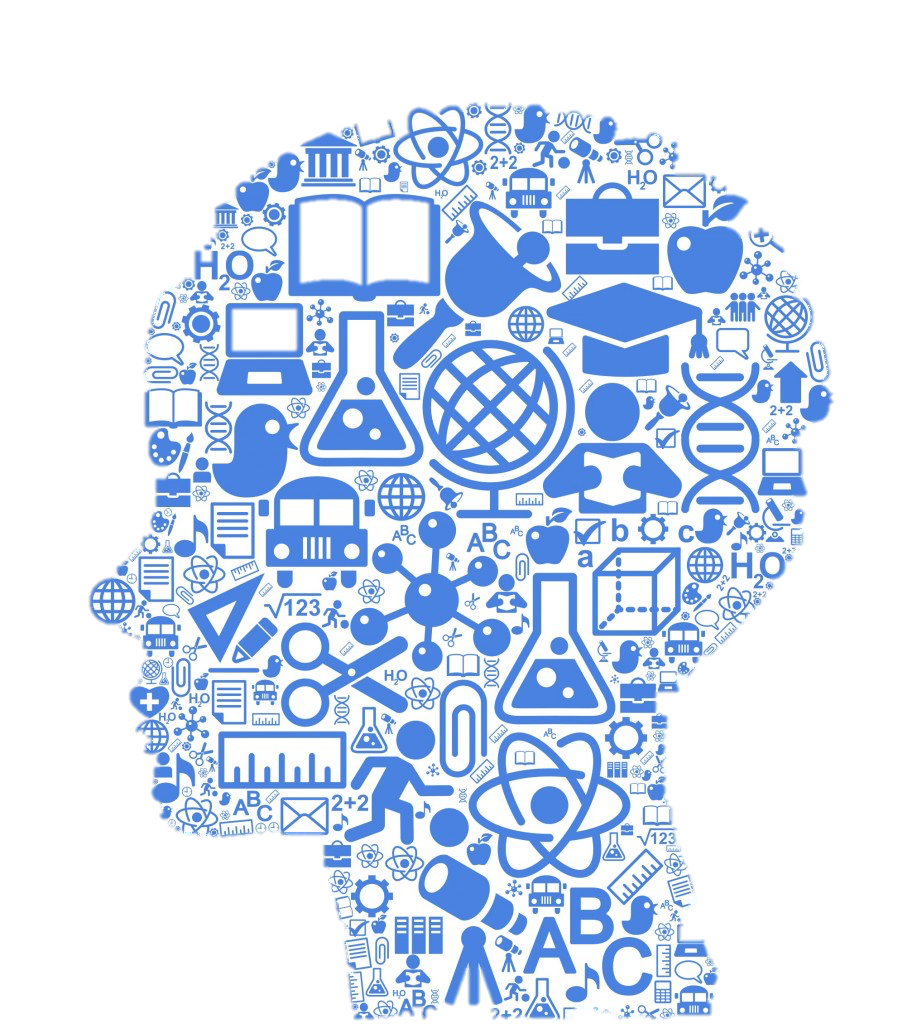 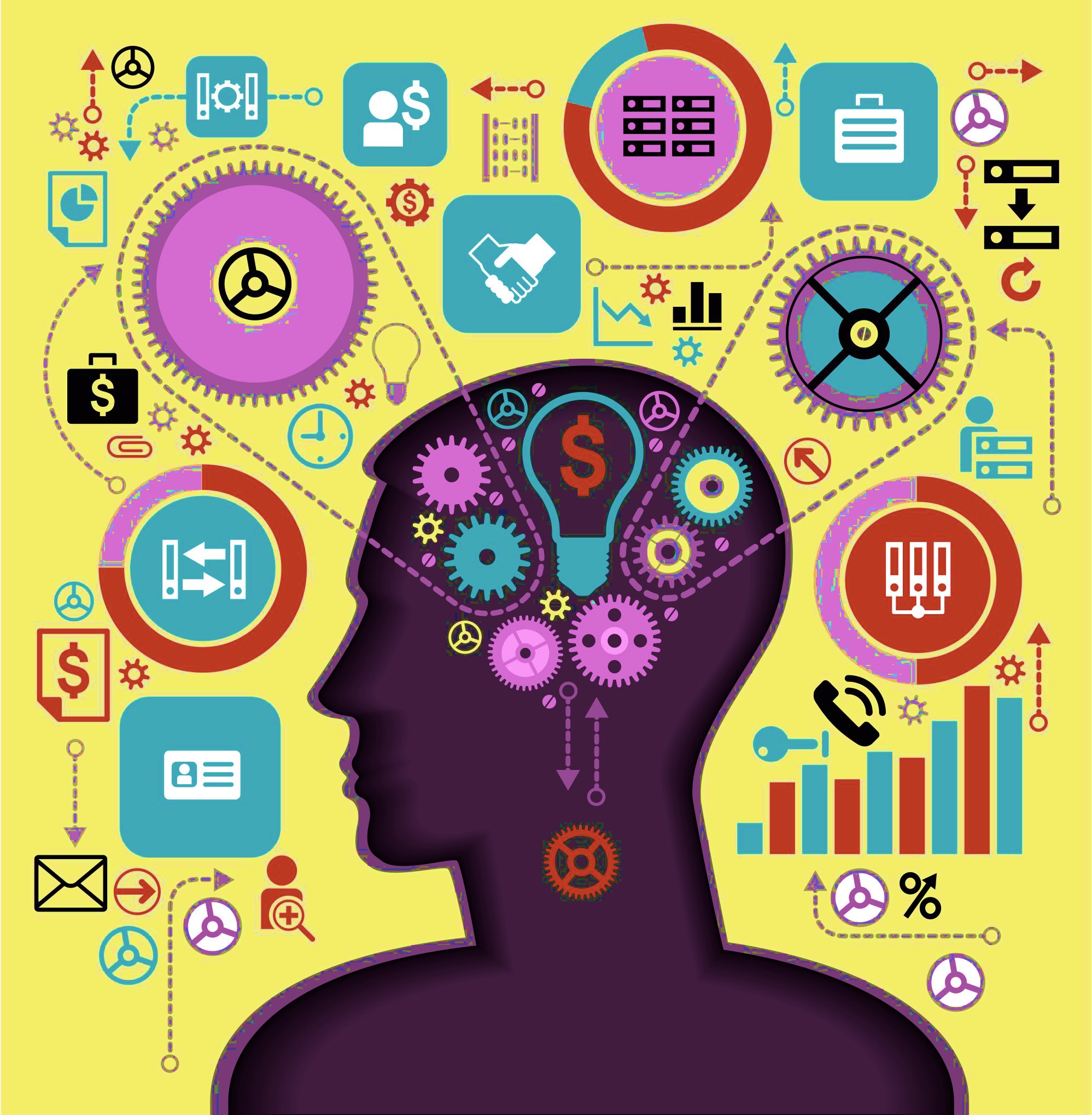 ВАЖНО: не найти единственно правильный ответ, а 
НЕ ДОПУСТИТЬ ОШИБОК
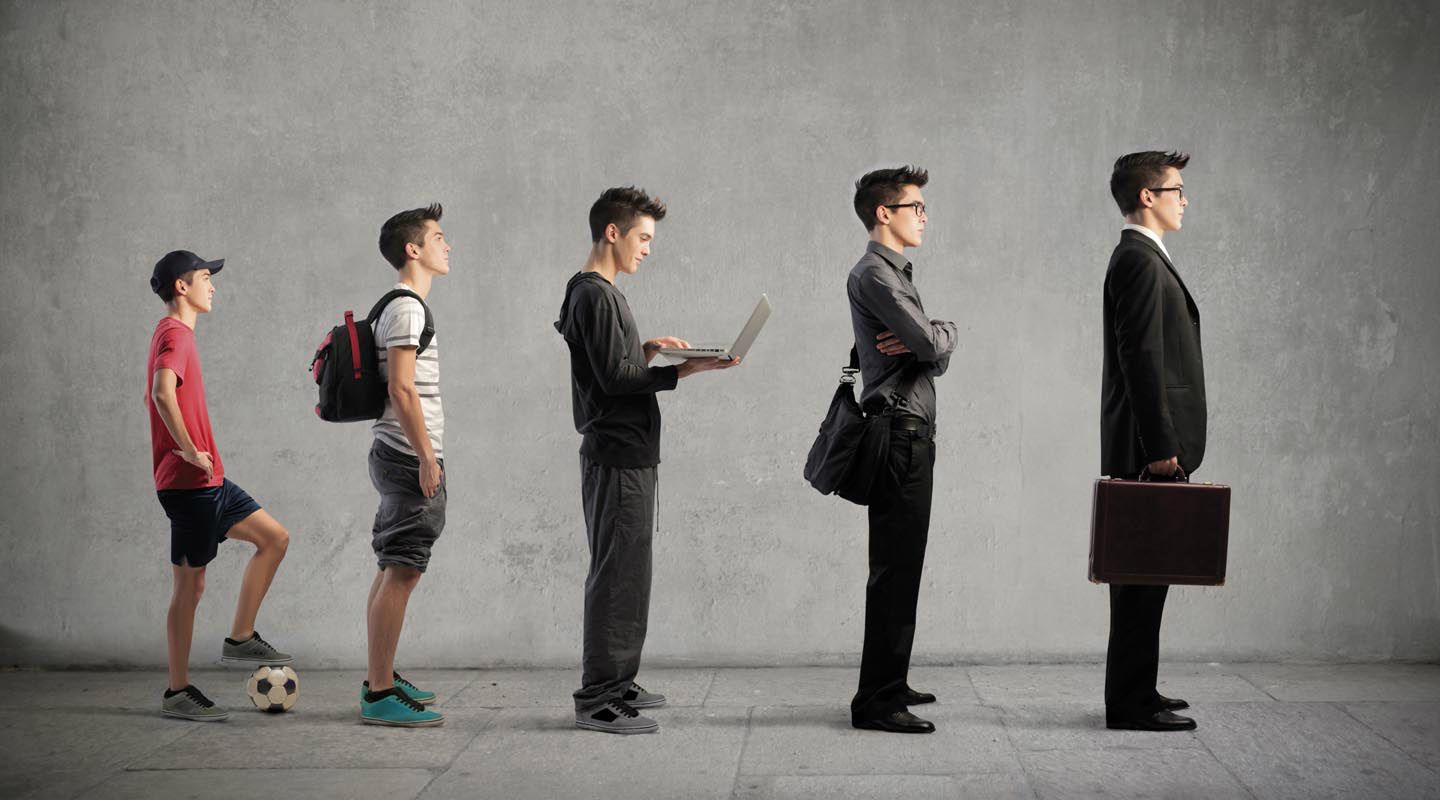 Опора на возрастные психологические особенности при выборе формы задания
Количество олимпиадных заданий
ШКОЛЬНЫЙ ТУР
МУНИЦИПАЛЬНЫЙ ТУР
Кол-во туров
1 тур
1-2 тура
Время проведения
6 класс – 45 минут
7-8 класс – 60 минут 
9-11 класс - 1 час. 30 мин. (2 тура)
7-8 класс – 1 ч. 30 мин. (1 тур)
9-11 класс - 2 час. 00 мин. (2 тура)
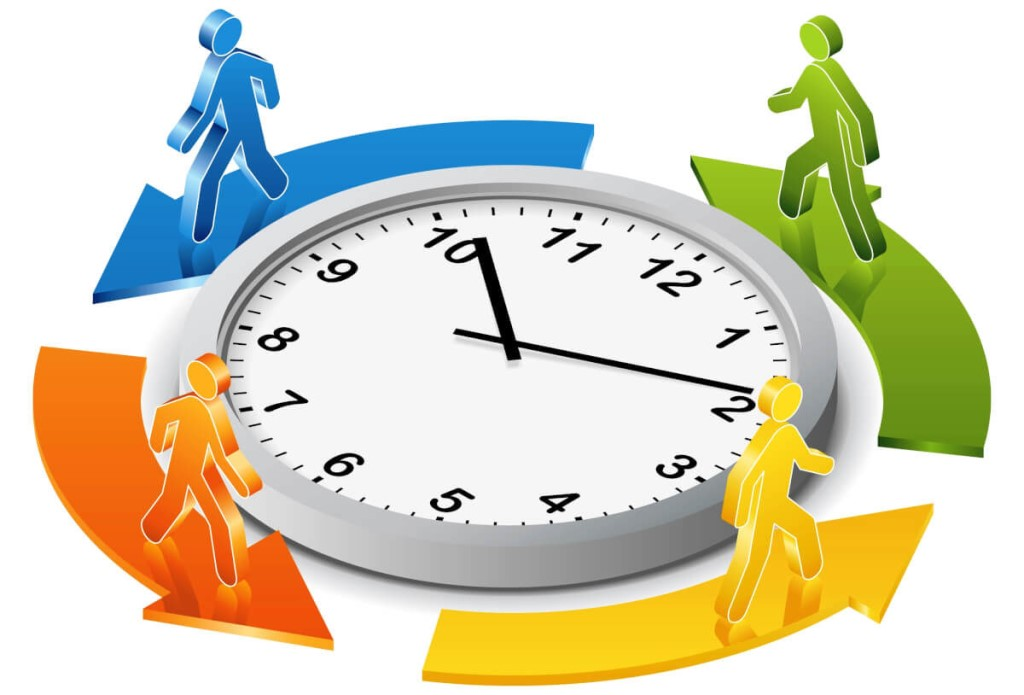 Примерная модель заданий муниципального тура
Знание ключевых понятий, явлений, процессов и закономерностей, изучаемых в курсе обществознания
Умение анализировать реальные социальные ситуации
Умение объяснять явления и процессы социальной действительности с научных, социально-философских позиций; рассматривать их комплексно в контексте сложившихся реалий и возможных перспектив 
Умение обобщать и оценивать информацию различного вида 
Наличие навыков целостного восприятие всего спектра природных, экономических, социальных реалий
Наличие навыков постановки проблем и проектирования их решений
КРИТЕРИИ ОЦЕНКИ
Результат критериального оценивания
различные задания приносят участнику разное количество баллов в зависимости от их сложности 
один элемент ответа – 1 балл
Например: 
полностью верный ответ – 3 балла
частично верный ответ, в котором отсутствует один-два элемента ответа - 2 балла 
ответ, содержащий только один-два требуемых элемента ответа - 1 балл
неверный ответ – 0 баллов
общее число баллов — 100 (не зависимо от количества туров)
Система оценивания заданий: особенности подсчета
Каждый тур оценивается в процентных показателях:
максимально возможное число баллов за работу принимается за 100%;
реально набранное участником число баллов рассчитывается в процентном отношении к максимально возможному числу баллов.
Итоговый результат (если предусмотрено два тура) получается в результате сложения показателей I и II туров
Система оценивания заданий: особенности подсчета
НАПРИМЕР
Показатель участника
по результатам перевода в процентные показатели
Возможный максимум
по ключу
Результат участника
по результатам проверки по ключу
Тур
21
I
35
84/90 *100 = 93
63
55
II
84
90
93
Итого
ПОДСЧЕТ БАЛЛОВ
Каждый тур оценивается в процентных показателях:
максимально возможное число баллов за каждый тур принимается за 100%;
реально набранное участником число баллов рассчитывается в процентном отношении к максимально возможному числу баллов.
Итоговый результат получается в результате сложения показателей I и II туров.
НАПРИМЕР
Тур
Возможный максимум
по ключу
Результат участника
по результатам проверки по ключу
Показатель участника
по результатам перевода в процентные показатели
I
35 = 100
21
21/35 *100 = 60
II
70 = 100
63
63/70*100 = 90
100+100 = 200
60+90 = 150
Итого
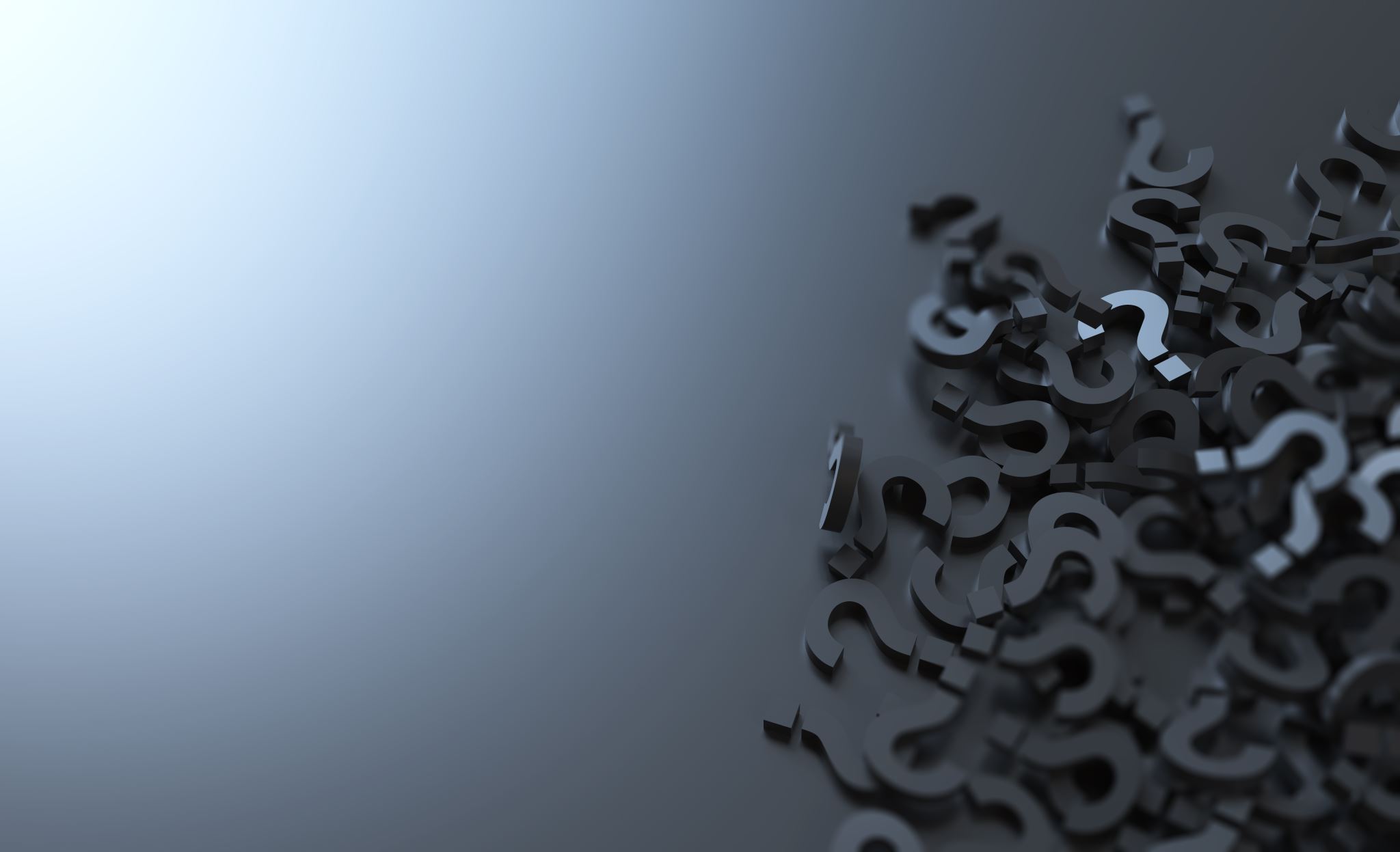 АНАЛИЗ ТЕКСТА: Что проверяем?
А) непосредственно
1) умение выделять значимые смысловые элементы текста и формулировать их в виде тезисов, обозначать главные проблемы, которые решаются в данном тексте;
2) умение выстраивать важнейшие смысловые связи между тезисами, выявлять и показывать ход мысли автора текста;
3) умение критически осмыслить позицию автора, сформулировать и обосновать альтернативные идеи.
Б) косвенно
*) умение соотнести позицию автора текста с изученным в курсе обществознания материалом, опознать в этой позиции выражение  идей и принципов определенной теории или направления мысли;
**) знание различных подходов, выработанных в истории мысли к решению выявленной проблемы, умение соотнести их с позицией автора текста.
[Speaker Notes: 1]
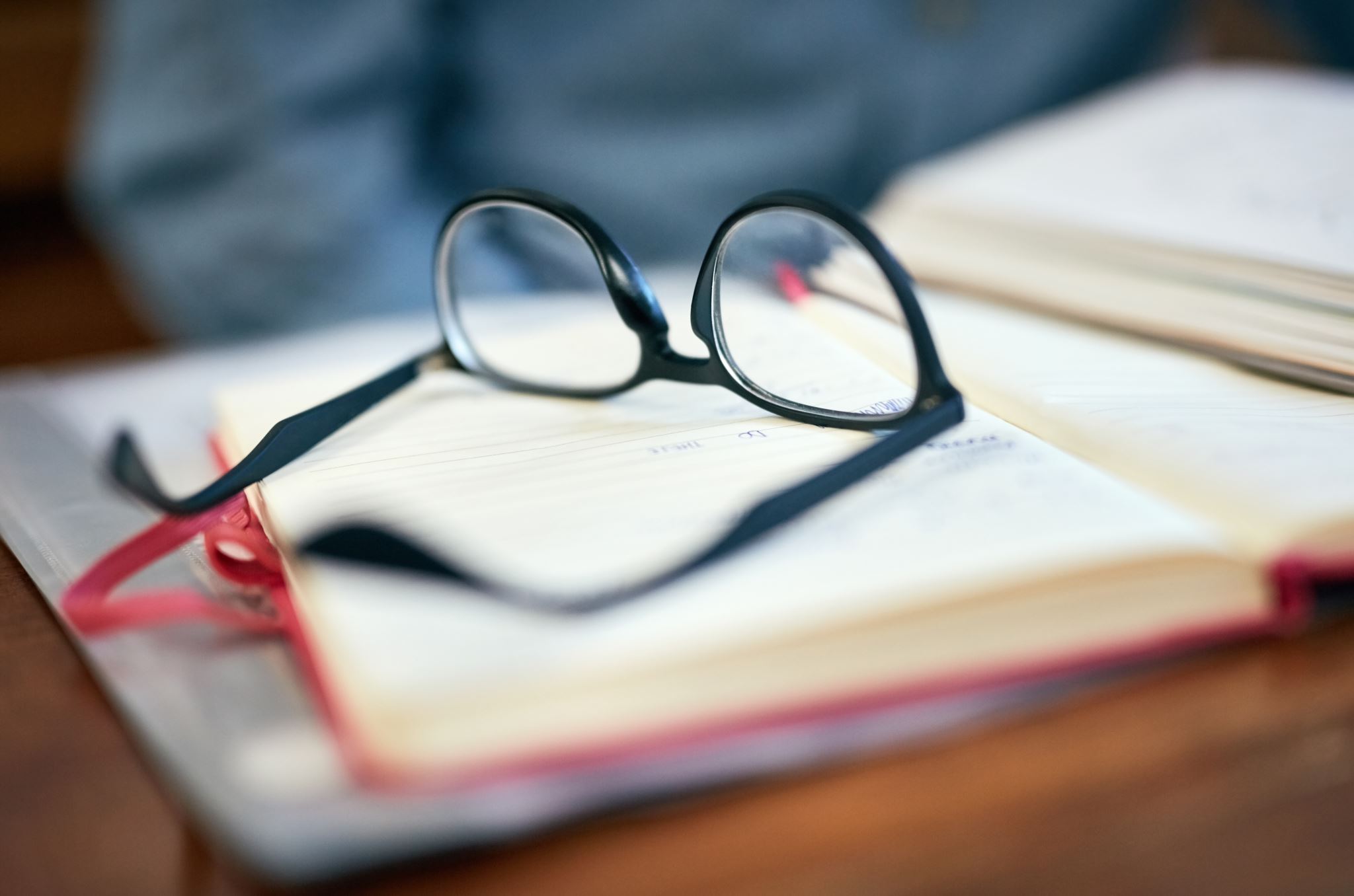 АНАЛИЗ ТЕКСТА
Сформулируйте основные идеи авторского текста в виде тезисов. 
Перечислите обществоведческие понятия, которые значимы для раскрытия авторской позиции, раскройте смысл приведенных Вами понятий.
Сформулируйте проблему, которую решает автор.
Приведите содержащиеся в тексте аргументы автора, обосновывающие выделенные его позицию. 
Укажите другие подходы к решению проблемы и контраргументы, позволяющие оспорить позицию автора.
Сформулируйте тот вариант решения проблемы, который Вы считаете оптимальным.
Подкрепите свои выводы положениями из истории мысли, примерами из истории развития общества или его современной жизни
Типовые формулировки задания
Сложности выполнения задания
АНАЛИЗ ТЕКСТА
ВАЖНО: концентрировать внимание
на содержании текста, а не на форме
Участник должен самостоятельно вычленить линии аргументации и систематизировать найденные в тексте аргументы
Идеи и аргументы автора в тексте не выстроены в последовательную схему, могут излагаться афористично
Участник должен правильно соотнести обозначенные в тексте позиции по заданной проблеме и приводимые автором аргументы
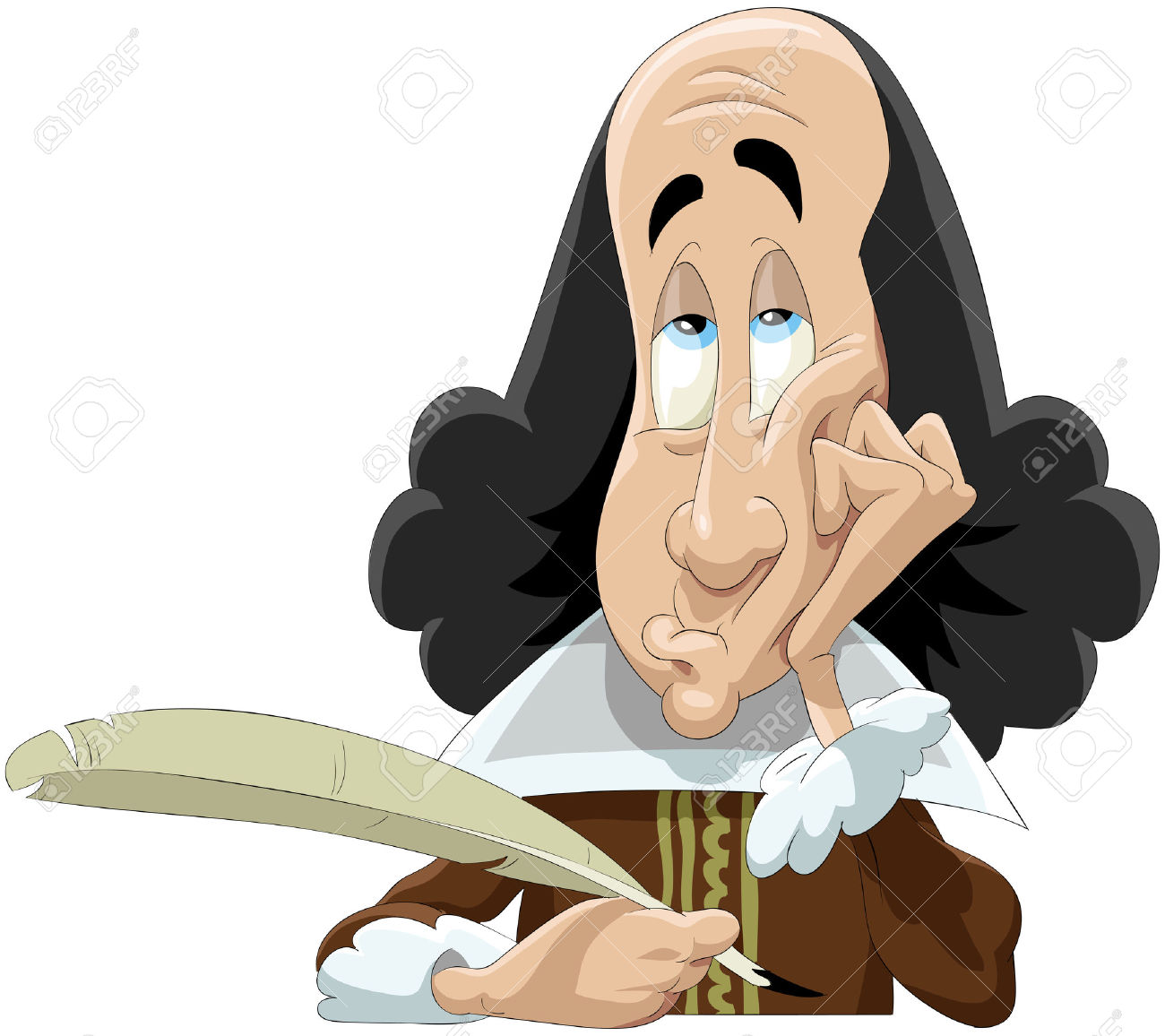 Критика позиции автора текста и обоснование альтернативной позиции требует умения опираться на знания, относящихся к  различным дисциплинам
ВАЖНО: работать в проблемном поле и с понятийным аппаратом обществознания
Идеи и аргументы автора в тексте носят междисциплинарный характер
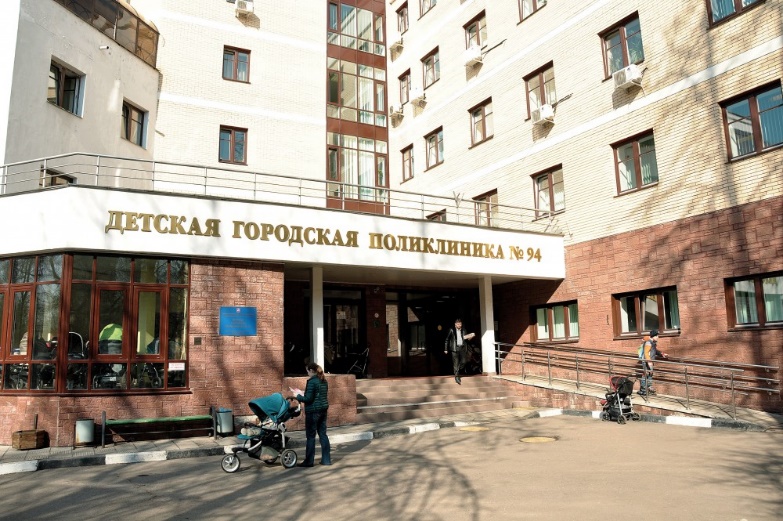 - режим работы
- меню
- реклама
книга жалоб                                и предложений
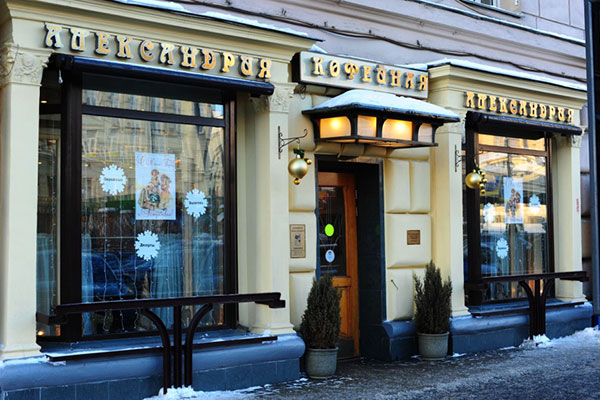 - график приема
- объявление
- рецепт
справка
РАЗНООБРАЗИЕ ИНФОРМАЦИИ: 
ОГЛЯНИТЕСЬ – ВЫ УВИДИТЕ: ИНФОРМАЦИЯ ОБ ОБЩЕСТВЕ ВОКРУГ НАС
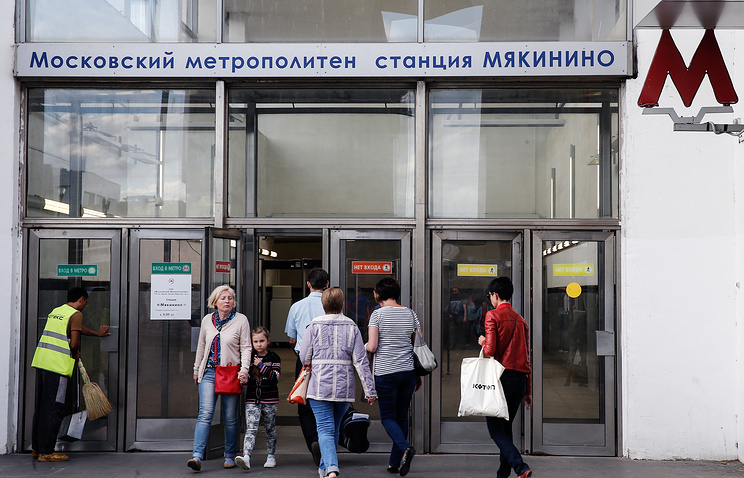 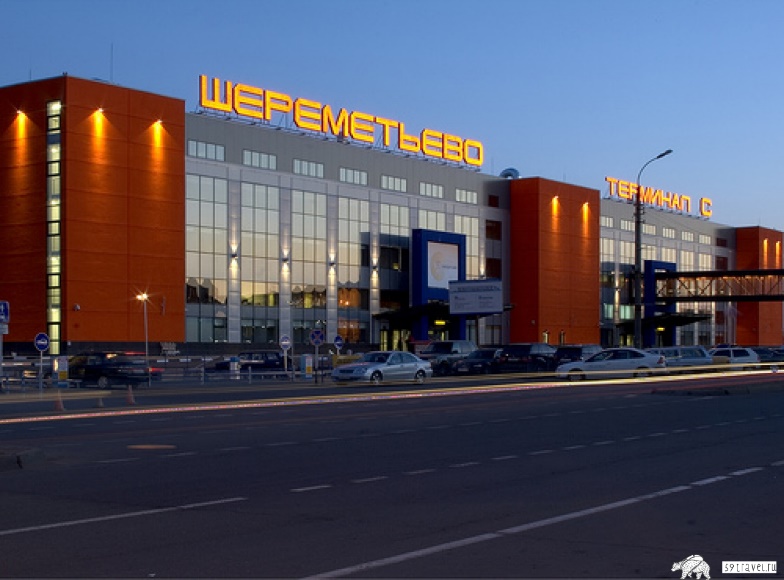 - схема
- правила пользования
- прейскурант цен
билет
[Speaker Notes: Действительно, вокруг нас тексты. Мы пытаемся убедить в этом и наших ребят. В самом деле, только задумаемся. Например, возьмем…]
БЛАГОДАРИМ ЗА ВНИМАНИЕ!